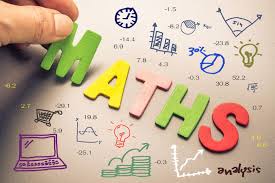 12
9
4
Nombre de centaines
129 784
8
Nombre de dizaine de mille
129 784
Nombre d’unités 
de mille
129
Chiffre des centaines
Nombre d’unités
Chiffre 
des unités
Nombre de dizaines.
1 297
Chiffre des dizaines
12 978
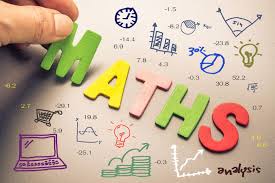 3
Nombre de dizaines de mille
6
Chiffre des dizaines de mille
312 756
5
Chiffre des centaines de mille
Nombre de dizaines.
312 756
Nombre d’unités.
31
31 275
Chiffre 
des unités
7.
1
Chiffre des dizaines
Chiffre des 
centaines
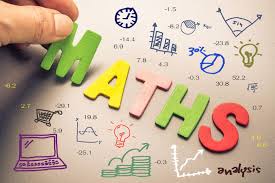 724
72
8
2
72 458
4
7 245
Chiffre des unités de mille
Chiffre des dizaines
7
5
Chiffre des centaines
Chiffre des unités.
Chiffre des dizaines de mille
Nombre d’unités de mille
Nombre de dizaines
Nombre de
centaines
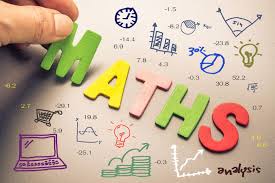 Chiffre des dizaines de mille
Nombre de dizaines de mille
Chiffre des unités
9 084
908 457
4
Chiffre des centaines de mille
Nombre de centaines
8
7
Nombre de dizaines
90
Chiffre des centaines
Chiffre des unités de mille
9
90 845
0
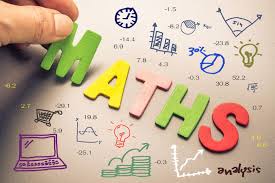 348
Chiffre des centaines
3 480
5
348 057
7
348 057
Nombre de dizaines de mille
Nombre d’unités de mille
Chiffre des unités
Chiffre des dizaines
4
34
Chiffre des dizaines de mille
0
Nombre d’unités.
Nombre de
centaines
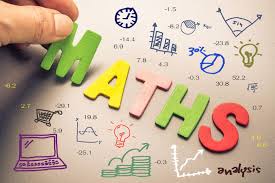 Chiffre des unités de million
2
789
Nombre de centaines
+CM2:  78 945 620
78
Chiffre des dizaines
8
Nombre d’unités de mille
789 456
78 945
Chiffre des unités
Nombre d’unités de millions
7 894
Nombre de centaines de mille
0
Nombre de
Centaines 
de mille